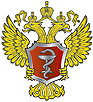 Министерство здравоохранения Российской Федерации
РОЛЬ 
ПРОФЕССИОНАЛЬНЫХ МЕДИЦИНСКИХ ОБЪЕДИНЕНИЙ
 В АККРЕДИТАЦИИ
 МЕДИЦИНСКИХ СПЕЦИАЛИСТОВ
Директор Департамента медицинского образования и 
кадровой политики в здравоохранении

Т.В. Семёнова
Москва, 2016 год
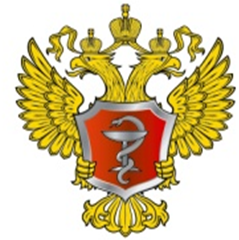 КАДРОВОЕ ОБЕСПЕЧЕНИЕ КАЧЕСТВА МЕДИЦИНСКОЙ ПОМОЩИ
ПРОФЕССИОНАЛЬНОЕ МЕДИЦИНСКОЕ СООБЩЕСТВО: 
профессиональные некоммерческие организации, главные внештатные специалисты, профильные комиссии
НАЦИОНАЛЬНЫЕ НАУЧНО-ПРАКТИЧЕСКИЕ МЕДИЦИНСКИЕ ЦЕНТРЫ
(научно-методическое и экспертное обеспечение отрасли)
ПОРЯДКИ ОКАЗАНИЯ МЕДИЦИНСКОЙ ПОМОЩИ
ПРОФЕССИОНАЛЬНЫЕ СТАНДАРТЫ
КЛИНИЧЕСКИЕ РЕКОМЕНДАЦИИ
 (2014г. –  900; 2015г. – 1200)
ФОРМИРОВАНИЕ СИСТЕМЫ ПОДГОТОВКИ СПЕЦИАЛИСТА С МЕДИЦИНСКИМ ОБРАЗОВАНИЕМ И
ПОВЫШЕНИЕ ЭФФЕКТИВНОСТИ ДЕЯТЕЛЬНОСТИ МЕДИЦИНСКИХ ОРГАНИЗАЦИЙ
АККРЕДИТАЦИЯ
ФЕДЕРАЛЬНЫЕ ГОСУДАРСТВЕННЫЕ 
ОБРАЗОВАТЕЛЬНЫЕ СТАНДАРТЫ: 
БАКАЛАВРИАТ,  СПЕЦИАЛИТЕТ, МАГИСТРАТУРА
- 190 обновленных программ дисциплин, 
ПРОГРАММЫ ОРДИНАТУРЫ  - 94 стандарта, 94 типовые образовательные программы, ПРОГРАММЫ АСПИРАНТУРЫ
РАЗРАБОТКА И ВНЕДРЕНИЕ КРИТЕРИЕВ КАЧЕСТВА ОКАЗАНИЯ МЕДИЦИНСКОЙ ПОМОЩИ
ВНЕДРЕНИЕ НЕЗАВИСИМОЙ ЭКСПЕРТИЗЫ КАЧЕСТВА
ПОДГОТОВКА ЭКСПЕРТОВ ОЦЕНКИ КАЧЕСТВА МЕДИЦИНСКОЙ ПОМОЩИ В СИСТЕМЕ ОМС С УЧЕТОМ РАЗРАБАТЫВАЕМЫХ И УТВЕРЖДАЕМЫХ КЛИНИЧЕСКИХ РЕКОМЕНДАЦИЙ
ДИСТАНЦИОННЫЕ  ОБРАЗОВАТЕЛЬНЫЕ ИНТЕРАКТИВНЫЕ ПРОГРАММЫ – НЕПРЕРЫВНОЕ ПРОФЕССИОНАЛЬНОЕ ОБРАЗОВАНИЕ СПЕЦИАЛИСТОВ
ВНЕДРЕНИЕ  «ОБРАЗОВАТЕЛЬНОГО СЕРТИФИКАТА»
СИМУЛЯЦИОННО-ТРЕНИНГОВЫЕ ТЕХНОЛОГИИ
(БОЛЕЕ 70 СИМУЛЯЦИОННЫХ ЦЕНТРОВ)
ПОДГОТОВКА «УПРАВЛЕНЧЕСКИХ» КАДРОВ, В ТОМ ЧИСЛЕ В 2015 ГОДУ БОЛЕЕ  3 ТЫС. ЗАМЕСТИТЕЛЕЙ РУКОВОДИТЕЛЕЙ ПО ЭКОНОМИКЕ МЕД. ОРГАНИЗАЦИЙ СУБЪЕКТОВ РОССИЙСКОЙ ФЕДЕРАЦИИ
ПОДГОТОВКА ПРОФЕСОРСКО-ПЕДАГОГИЧЕСКОГО СОСТАВА ОБРАЗОВАТЕЛЬНЫХ ОРГАНИЗАЦИЙ (более 5000, в т.ч. на центральных базах - 1000)
ВНЕДРЕНИЕ ЭФФЕКТИВНОГО МЕНЕДЖМЕНТА
2
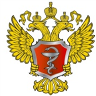 ДОПУСК К ПРОФЕССИОНАЛЬНОЙ ДЕЯТЕЛЬНОСТИ ЧЕРЕЗ СЕРТИФИКАЦИЮ
Специалитет
Интернатура, 
ординатура
Профессиональная 
переподготовка
Сертификация
Сертификация
Профессиональная деятельность в течение 5 лет
Повышение 
квалификации
Повышение 
квалификации
Сертификация
Профессиональная деятельность в течение 5 лет
3
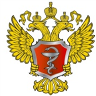 ДОПУСК К ПРОФЕССИОНАЛЬНОЙ ДЕЯТЕЛЬНОСТИ ЧЕРЕЗ ПРОЦЕДУРУ АККРЕДИТАЦИИ
Первичная аккредитация
Специалитет
Ординатура
Профессиональная 
переподготовка
Первичная специализированная аккредитация
Профессиональная деятельность в течение 5 лет
Непрерывное медицинское (фармацевтическое) образование
Периодическая аккредитация
Периодическая аккредитация
Непрерывное медицинское (фармацевтическое) образование
Профессиональная деятельность в течение 5 лет
4
Высшее образование в соответствии с федеральными  государственными образовательными стандартами 3-го поколения по специальностям группы «Здравоохранение» (5-6 лет)
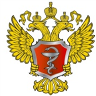 Изменения высшего медицинского и фармацевтического образования
Обучение по программам подготовки кадров высшей квалификации по программам ординатуры в соответствии с федеральными государственными  образовательными стандартами (1-5 лет)
-врач-стоматолог
-провизор
-врач терапевт участковый
-врач педиатр участковый
-врач скорой помощи
Первичная
аккредитация
Первичная специализированная 
аккредитация
Периодическая аккредитация
Специализированная медицинская помощь 
(поликлиника, стационар, 
все специальности).
Профессиональная деятельность.
5
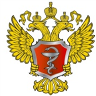 СТРУКТУРА НОРМАТИВНО-ПРАВОВОГО И МЕТОДИЧЕСКОГО РЕГУЛИРОВАНИЯ 
ПРОЦЕДУРЫ АККРЕДИТАЦИИ СПЕЦИАЛИСТОВ
до 1 января 2016 года отсутствовало нормативно-правовое регулирование системы аккредитации специалиста;
статья 69 Федерального закона №323-ФЗ не содержала норм, разъясняющих систему и процедуру аккредитации специалистов;
- отсутствовали полномочия по организации проведения аккредитации специалистов  и утверждению подзаконных нормативных правовых актов.
Иерархия нормативно-правовой системы, 
регулирующей процедуру 
аккредитации специалистов
-выдача сертификатов пролонгирована до 2021 года, а право на осуществление медицинской деятельности на основании сертификатов специалиста – до 2026 года
-регламентирована этапность перехода к процедуре аккредитации 
-аккредитация специалиста проводится аккредитационными комиссиями
-аккредитационные комиссии формируются Минздравом России с участием некоммерческих профессиональных организаций
Федеральный закон от 21.11.2011 №323-ФЗ «Об основах охраны здоровья граждан в Российской Федерации»
-сроки и этапы аккредитации специалистов – Приказ Минздрава России от 25.02.2016 № 127н (зарегистрирован в Минюсте России 14.03.2016  № 41401)
-положение об аккредитации специалистов - Приказ Минздрава России от 02.06.2016 № 334н (зарегистрирован в Минюсте России 16.06.2016, № 42550)
-порядок выдачи свидетельства об аккредитации специалиста - Приказ Минздрава России от 06.06.2016 № 352н (зарегистрирован в Минюсте России 04.07.2016, № 42742)
Ведомственные нормативные правовые акты Минздрава России
Методические рекомендации, типовые регламенты и иные документы Методического  центра аккредитации
6
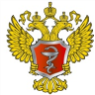 ЭТАПНОСТЬ ВНЕДРЕНИЯ АККРЕДИТАЦИИ
Приказ Минздрава России от 25 февраля 2016 г. № 127н «Об утверждении сроков и этапов аккредитации специалистов, а также категорий лиц, имеющих медицинское, фармацевтическое или иное образование и подлежащих аккредитации специалистов» (Зарегистрирован в Минюсте России 14 марта 2016 г. N 41401)
Все специалисты прошли процедуру аккредитации специалистов
Первичная аккредитация
-лиц, завершивших обучение по образовательной программе  ВО (уровень бакалавра и уровень магистратуры), СПО
Первичная
специализированная
аккредитация
лиц, завершивших обучение по программе ординатуры;
лиц, прошедших программу профессиональной переподготовки;
лиц, получивших медицинское или фармацевтическое образование в иностранных государствах
лиц, получивших иное высшее образование (осуществляющих мед.деятельность)
Сертификация иных лиц
Первичная аккредитация
лиц, завершивших обучение по основной образовательной программе ВО по всем специальностям (уровень специалитет).

Сертификация 
иных лиц
Первичная аккредитация
лиц, завершивших обучение по основной образовательной программе ВО по специальностям «стоматология» и «фармация»;

Сертификация иных лиц
Периодическая аккредитация 
 - иные лица, не прошедшие процедуру аккредитации специалистов  на этапах 1-3
Переход указанных специалистов на программу непрерывного медицинского образования
2026 год
Первый этап
2016 год
Второй этап
2017 год
Третий этап
2018 год
Четвертый этап
2021 год
7
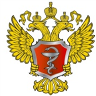 Приказ Минздрава России 
«Об утверждении Положения об аккредитации специалистов»
Виды аккредитации специалистов:
 первичная аккредитация специалиста
 первичная специализированная аккредитация специалиста
 периодическая аккредитация специалиста
Лицо, выполнившее учебный план по основной образовательной программе высшего образования или среднего профессионального образования
аккредитация*
Непрерывное медицинское образование
Право на осуществление профессиональной  деятельности
Лицо, завершившее освоение  программы непрерывного медицинского образования
аккредитация***
Лицо, завершившее освоение  программы подготовки кадров высшей квалификации (ординатура, ПП)
аккредитация**
Аккредитация специалистов проводится аккредитационной комиссией, в состав которой входят представители ПРОФЕССИОНАЛЬНЫХ НЕКОММЕРЧЕСКИХ ОРГАНИЗАЦИЙ, РАБОТОДАТЕЛЯ И ОБРАЗОВАТЕЛЬНОЙ ОРГАНИЗАЦИИ

Аккредитация специалистов проводится В ПОМЕЩЕНИЯХ ОБРАЗОВАТЕЛЬНЫХ (НАУЧНЫХ) ОРГАНИЗАЦИЙ С ИСПОЛЬЗОВАНИЕМ ПРИНАДЛЕЖАЩЕГО ИМ МАТЕРИАЛЬНО-ТЕХНИЧЕСКОГО ОБЕСПЕЧЕНИЯ
8
Процедура первичной аккредитации
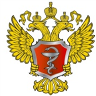 ФГОС
Государственная итоговая аттестация
(Итоговая аттестация)
- определение соответствия результатов освоения обучающимися основных образовательных программ требованиям ФГОСа
Диплом о высшем образовании
сдал
соответствие
Более 3 тыс. тестов:
60 вопросов – 60 минут
5 станций, 
10 минут станция (245 заданий)
3 ситуационных кейса
5 вопросов 
(60 кейсов)
Тестирование
Оценка практических навыков (умений) в симулированных условиях
Решение ситуационных задач
сдал
сдал
сдал
Первичная аккредитация специалистов 
- совокупность форм оценки квалификации лица, на предмет её соответствия требованиям профессионального стандарта
Профессиональная деятельность:
врач-терапевт участковый;
врач-педиатр участковый;
провизор;
врач-стоматолог
Непрерывное медицинское образование
Профессиональный стандарт
9
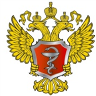 ПЕРВИЧНАЯ АККРЕДИТАЦИЯ 2016
ФОРМИРОВАНИЕ АККРЕДИТАЦИОННОЙ КОМИССИИ
(Приказ Минздрава России)
Регламент работы – определяется председателем АК: назначается заместитель и ответственный секретарь
Аккредитуемый подает документы для прохождения процедуры аккредитации
Комплект документов
заявление
копия документа, удостоверяющего личность;
копия документов о высшем образовании и о квалификации      (с приложениями) или выписка из протокола заседания государственной экзаменационной комиссии;
копия страхового свидетельства обязательного пенсионного страхования (при наличии).
Информирование аккредитуемых: на официальном сайте образовательной организации и информационных стендах
Оценка практических навыков (умений) в симулированных условиях
Решение ситуационных задач
сдал
Регистрация документов в журнале регистрации в день поступления документов
Ответственный секретарь проверяет полноту комплекта  документов
Расписка аккредитуемому
сдал
сдал
Отказ в принятии документов
В течение 7 календарных дней – передача документов на рассмотрение аккредитационной комиссии
Не позднее 10 дней календарных дней заседание АК, принятие решения о допуске и сроках проведения аккредитации
Информирование аккредитуемых о сроках проведения аккредитации
Тестирование
10
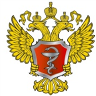 ФОРМИРОВАНИЕ АККРЕДИТАЦИОННОЙ КОМИССИИ
(приказ Минздрава России от 02.06.2016 № 334н, зарегистрирован в Минюсте России 16.06.2016 № 42550)
Министерство здравоохранения Российской Федерации
формирование аккредитационныхкомиссий (ежегодно)
Состав аккредитационной комиссии (АК)
Председатель АК
член профессиональной некоммерческой организации (ст. 76 Федерального закона № 323-ФЗ)
 осуществляет общее руководство деятельностью АК;
 распределяет обязанности между членами АК;
 формирует апелляционную комиссию;
 назначает зам. председателя и ответственного секретаря АК из членов АК.
Заместитель
председателя АК

исполняет обязанности председателя аккредитационной комиссии в его отсутствие, осуществляет иные функции по поручению председателя аккредитационной  комиссии.
Ответственный секретарь АК

- регистрирует и рассматривает поступающие в АК документы;
- уведомляет лиц, изъявивших желание пройти аккредитацию специалиста, о сроках ее проведения;
- готовит материалы к заседаниям АК;
- ведет протоколы заседаний АК;
предоставляет материалы, необходимые для рассмотрения апелляций;
- осуществляет иные функции по поручению председателя АК.
Члены аккредитационной комиссии
Представители органов исполнительной власти в сфере охраны здоровья и (или) медицинских организаций и иных организаций, осуществляющих медицинскую и (или) фармацевтическую деятельность, и (или) профессиональных союзов медицинских работников или их объединений (ассоциаций).
Представители профессиональных некоммерческих организаций, указанных в статье 76 Федерального закона N 323-ФЗ.
Представители образовательных и (или) научных организации, реализующей программы медицинского и (или) фармацевтического образования, не участвующих в подготовке специалиста.
11
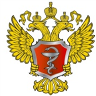 РОЛЬ НЕКОМЕРЧЕСКИХ ПРОФЕССИОНАЛЬНЫХ ОБЩЕСТВ
ФЕДЕРАЛЬНЫЕ БАЗЫ ДАННЫХ ОЦЕНОЧНЫХ СРЕДСТВ, ЭКСПЕРТОВ, АККРЕДИТОВАННЫХ СПЕЦИАЛИСТОВ, СВИДЕТЕЛЬСТВ ОБ АККРЕДИТАЦИИ
Центр методического обеспечения аккредитации специалиста
НЕКОММЕРЧЕСКИЕ ПРОФЕССИОНАЛЬНЫЕ ОБЩЕСТВА
Входят в состав Центральной апелляционной комиссии;
Входят в состав Центральной экзаменационной комиссии;
Участвуют в разработке и актуализации оценочных средств;
Экспертируют имеющиеся оценочные средства;
Участвуют в подготовке экспертов
Федеральный регистр медицинских работников
МЕТОДОЛОГИЯ
РАЗРАБОТКА
ОЦЕНОЧНЫХ
СРЕДСТВ И РЕГУЛИРОВАНИЕ КРИТЕРИЕВ ИХ ПРИМЕНЕНИЯ
ПОДГОТОВКА  ЭКСПЕРТОВ
НОРМАТИВНОЕ СОПРОВОЖДЕНИЕ АККРЕДИТАЦИИ
ПРЕДСТАВИТЕЛИ РАБОТОДАТЕЛЕЙ
Центры аккредитации
НЕКОММЕРЧЕСКИЕ ПРОФЕССИОНАЛЬНЫЕ ОБЩЕСТВА
Участие в обеспечении и проведении аккредитации;
Внесение предложений по развитию системы аккредитации
ОБЕСПЕЧЕНИЕ И ПРОВЕДЕНИЕ АККРЕДИТАЦИИ
МОНИТОРИНГ И УЧАСТИЕ В РАЗВИТИИ СИСТЕМЫ АККРЕДИТАЦИИ
ПРЕДСТАВИТЕЛИ РАБОТОДАТЕЛЕЙ
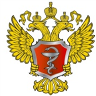 СВИДЕТЕЛЬСТВО ОБ АККРЕДИТАЦИИ СПЕЦИАЛИСТА
Свидетельство об аккредитации специалиста оформляется Министерством здравоохранения Российской Федерации и подписывается уполномоченным лицом Министерства здравоохранения Российской Федерации.
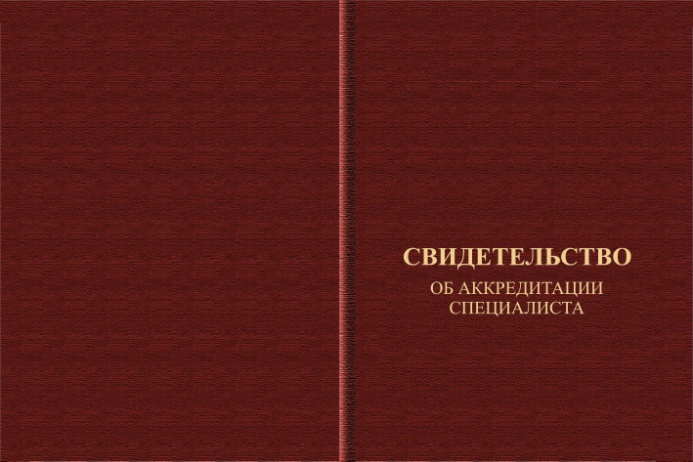 Свидетельство об аккредитации специалиста выдается аккредитационной комиссией лицу, впервые признанному прошедшим аккредитацию специалиста не позднее чем через 30 календарных дней с момента подписания протокола заседания аккредитационной комиссии
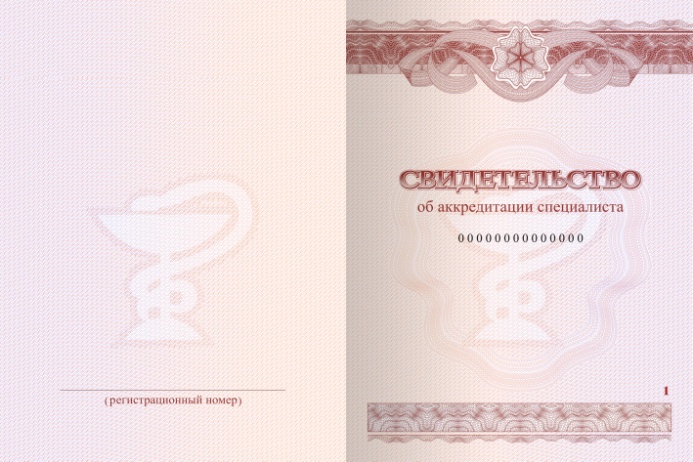 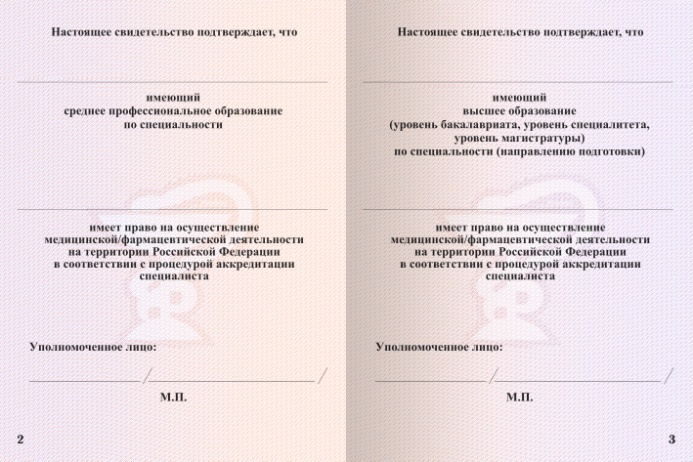 Для регистрации выданных свидетельств об аккредитации специалиста в аккредитационной комиссии ведется журнал учета выданных свидетельств об аккредитации специалиста
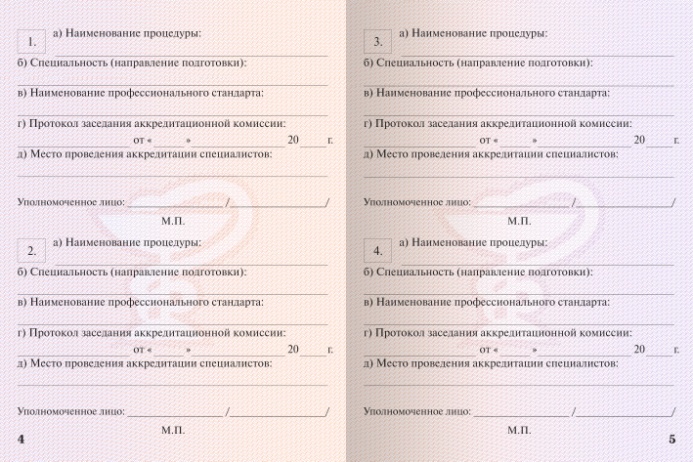 Выдается единожды в течении всей профессиональной деятельности
13
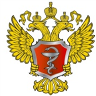 ИТОГИ ПЕРВИЧНОЙ АККРЕДИТАЦИИ ПО СПЕЦИАЛЬНОСТИ «Стоматология»
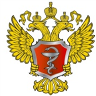 ИТОГИ ПЕРВИЧНОЙ АККРЕДИТАЦИИ ПО СПЕЦИАЛЬНОСТИ «Фармация»
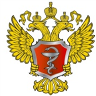 ПРОВЕДЕНИЕ ПЕРВИЧНОЙ АККРЕДИТАЦИИ В 2017 ГОДУ
Разработка оценочных средств для каждой специальности: тестовые задания, паспорта станций ОСКЭ, ситуационные задачи.
Проведение экспертизы оценочных средств: направление разработанных оценочных средств экспертам в ВУЗы и профессиональные некоммерческие организации.
Доработка оценочных средств с учетом замечаний экспертов.  
Проведение репетиционных тестирований.
Доработка оценочных средств по результатам тестирований.
Формирование фонда 
оценочных средств
Автоматизация взаимодействия аккредитационных комиссий с МЦА и МЗ РФ.
Автоматизация контроля за соблюдением процедуры проведения первичной аккредитации (соблюдение графика, количества попыток пересдач, оценка и выгрузка результатов, допуск к прохождению очередного этапа аккредитации).
Доработка 
программного 
обеспечения
Внесение изменений в Положение об аккредитации специалистов (сокращение периода, после которого аккредитуемый может быть допущен к повторному прохождению первичной аккредитации ).
Разработка методических рекомендация для всех участников первичной аккредитации (аккредитуемые, члены комиссии, ответственные лица). 
Разработка и утверждение профессиональных стандартов по «Лечебному делу» и «Педиатрии».
Корректировка
нормативной 
правовой базы
Формирование баз для проведения 
первичной аккредитации
Формирование перечня ВУЗов на базе которых будет проводится первичная аккредитация.
Формирование реестра лиц, ответственных за проведение первичной аккредитации.
Проведение обучающих семинаров для ответственных лиц.
Проверка готовности ВУЗов к проведению первичной аккредитации (организационно-техническая оснащенность).
Формирование и утверждение составов аккредитационных комиссий по всем специальностям.
Проведение обучающих семинаров для председателей и членов аккредитационных комиссий.
Формирование 
аккредитационных комиссий
Проведение 
первичной аккредитации
Проведение первичной аккредитации по всей группе специальностей «Здравоохранение и медицинские науки».
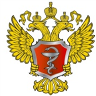 ДОПУСК К ПРОФЕССИОНАЛЬНОЙ ДЕЯТЕЛЬНОСТИ ЧЕРЕЗ ПРОЦЕДУРУ АККРЕДИТАЦИИ
Первичная аккредитация
Специалитет
Ординатура
Профессиональная 
переподготовка
Первичная специализированная аккредитация
Профессиональная деятельность в течение 5 лет
Непрерывное медицинское (фармацевтическое) образование
Периодическая аккредитация
Периодическая аккредитация
Непрерывное медицинское (фармацевтическое) образование
Профессиональная деятельность в течение 5 лет
17
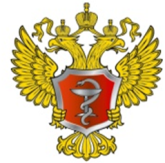 ФОРМИРОВАНИЕ ЭФФЕКТИВНОЙ СИСТЕМЫ НЕПРЕРЫВНОГО ПРОФЕССИОНАЛЬНОГО ОБРАЗОВАНИЯ
Статья 82 Федерального закона от 29.12.2012 № 273-ФЗ «Об образовании в Российской Федерации» реализация профессиональных образовательных программ медицинского и фармацевтического образования обеспечивает непрерывное совершенствование профессиональных знаний и навыков в течение всей жизни, а также постоянное повышение профессионального уровня и расширение квалификации
Основные составляющие
системы непрерывного профессионального образования
Индивидуализация образования
Модульная структура образовательных материалов
Дистанционные технологии
Повышение квалификации в системе непрерывного профессионального образования применяет вариативный подход: 
на базе образовательных учреждений (практические занятия, лекции, семинары), самостоятельное обучение (посещение конференций и семинаров, написание научных работ, чтение медицинских журналов и национальных руководств), дистанционное обучение (формирование образовательного портфолио, освоение дистанционных образовательных модулей с итоговыми тестами для контроля) коллегиальное обсуждение и разборы сложных случаев на рабочих местах
Непрерывное самообразование
Формирование профессиональных компетенций
Профессиональные ассоциации
Формирование эффективной  системы непрерывного профессионального образования НЕВОЗМОЖНО 
без взаимодействия с профессиональным сообществом
Координационный совет по развитию непрерывного медицинского и фармацевтического образования Министерства здравоохранения Российской Федерации был сформирован приказом  Минздрава России от 18.02.2013 № 82 
с целью КООРДИНАЦИИ ДЕЯТЕЛЬНОСТИ И ОПТИМИЗАЦИИ СОТРУДНИЧЕСТВА Министерства здравоохранения Российской Федерации и профессиональных медицинских организаций в сфере повышения квалификации медицинских кадров, развития организационной структуры и содержания непрерывного медицинского образования
Статья 76 Федерального закона от 21.11.2011 № 323-ФЗ «Об основах охраны здоровья граждан в Российской Федерации» профессиональные некоммерческие организации могут в установленном законодательством Российской Федерации порядке принимать участие … в разработке  программ подготовки и повышения квалификации медицинских работников и фармацевтических работников…
Модернизация системы дополнительного профессионального образования
Отработка механизмов внедрения непрерывного медицинского образования  в Российской Федерации
Внедрение современных дистанционных, электронных и симуляционных образовательных технологий в  непрерывное медицинское образование
Определение наиболее действенных инструментов мотивации врачей к участию в  непрерывном медицинском образовании
Определение порядка ведения врачами отчетности по образовательной активности
ЗАДАЧИ КООРДИНАЦИОННОГО СОВЕТА
18
[Speaker Notes: Федеральный закон от 29.12 2012 № 273-ФЗ «Об образовании в Российской Федерации» закрепляет нормы дополнительного профессионального образования в условиях непрерывного профессионального развития. Непрерывное профессиональное образование медицинских работников -система образования, обеспечивающая непрерывное совершенствование профессиональных знаний и навыков в течение всей жизни, а также постоянное повышение профессионального уровня и расширение профессиональных компетенций. Повышение квалификации в рамках системы непрерывного профессионального образования применяет вариативный подход: на базе образовательных учреждений (практические занятия, лекции, семинары), самостоятельное обучение (посещение конференций и семинаров, написание научных работ, чтение медицинских журналов и национальных руководств), дистанционное обучение (формирование образовательного портфолио, освоение дистанционных образовательных модулей с итоговыми тестами для контроля) коллегиальное обсуждение и разборы сложных случаев на рабочих местах. Новый подход в системе подготовки медицинских работников включает изучение клинических рекомендаций и является формирующим фактором приобретения необходимых профессиональных знаний и навыков, помогающих врачам принимать правильные клинические решения. Медицинский работник после регистрации на Портале самостоятельно формирует свою образовательную траекторию с учетом осуществляемой профессиональной деятельности, включающую индивидуальный план. Компонентами индивидуального плана являются различные виды образовательной активности, информация о которых размещена на Портале: дополнительные профессиональные программы повышения квалификации непрерывного образования  трудоемкостью 18 или 36 академических часов, реализуемые организациями, осуществляющими образовательную деятельность и образовательные мероприятия, к которым относятся очные образовательные мероприятия (конференции, семинары, мастер-классы и т.п., в том числе проводимые с использованием дистанционных образовательных технологий (вебинары)) и заочные образовательные мероприятия (дистанционные интерактивные образовательные модули и электронные образовательные курсы, разработанные по клиническим рекомендациям), реализуемые различными организациями, в том числе профессиональными некоммерческими организациями. Приказом Минздрава России от 18.02.2013 № 82 «О Координационном совете по развитию непрерывного медицинского и фармацевтического образования Министерства здравоохранения Российской Федерации» Координационный совет по развитию непрерывного медицинского и фармацевтического образования является самостоятельным совещательным и координационным органом, созданным в целях координации деятельности и оптимизации сотрудничества, в том числе с общественными организациями, союзами, ассоциациями отрасли здравоохранения по развитию структуры и содержания непрерывного медицинского и фармацевтического образования. 
Данный орган осуществляет свою деятельность на принципах  равноправия его членов, коллегиальности и гласности. 
Медицинские профессиональные некоммерческие организации представляют два компонента образовательной программы в объеме не менее 36 часов: электронные образовательные модули для самостоятельной подготовки обучающихся (в объеме не менее 20 часов) и образовательные мероприятия (не менее 16 часов). Для включения в систему по непрерывному медицинскому образованию некоммерческой организацией направляется необходимый пакет документов в секретариат Координационного совета. Оценка компонентов образовательной программы осуществляется Комиссией по оценке образовательных мероприятий и материалов установленным требованиям Координационного совета по развитию непрерывного медицинского и фармацевтического образования в соответствии с Порядком оценки учебных мероприятий и материалов, подготовленных общественными профессиональными организациями на соответствие установленным требованиям.]
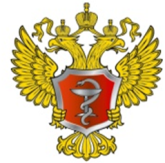 РОЛЬ ПРОФЕССИОНАЛЬНЫХ НЕКОММЕРЧЕСКИХ ОРГАНИЗАЦИЙ В НЕПРЕРЫВНОМ ОБРАЗОВАНИИ
Создание Координационного совета по развитию непрерывного медицинского и фармацевтического образования Министерства здравоохранения Российской Федерации (Приказ Минздрава России от 18.02.2013 N 82 «О Координационном совете по развитию непрерывного медицинского и фармацевтического образования Министерства здравоохранения Российской Федерации»)
февраль 2013 г
с ноября 2013 г
Начало реализации Пилотного проекта НМО (Приказ Минздрава России от 11 ноября 2013 года №837 «Об утверждении положения о модели отработки основных принципов непрерывного медицинского образования …  с участием медицинских профессиональных некоммерческих организаций» (в редакции приказа Минздрава России от 09.06.2015 №328) через sovetnmo.ru
Работа в рамках системы непрерывного медицинского и фармацевтического образования через edu.rosminzdrav.ru
с января 2016 г
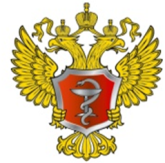 ФУНКЦИИ ПРОФЕССИОНАЛЬНЫХ НЕКОММЕРЧЕСКИХ ОРГАНИЗАЦИЙ В РЕАЛИЗАЦИИ НЕПРЕРЫВНОГО ОБРАЗОВАНИЯ
реализация ДПП ПК в сетевой форме в рамках Пилотного проекта и вне его;
организация очных образовательных мероприятий;
разработка интерактивных образовательных модулей;
рецензия очных образовательных мероприятий и интерактивных образовательных модулей (определение соответствия требованиям) в рамках Пилотного проекта
экспертиза очных образовательных мероприятий и интерактивных образовательных модулей через Личный кабинет на edu.rosminzdrav.ru
разработка клинических рекомендаций (формирование электронных образовательных курсов по клиническим рекомендациям)
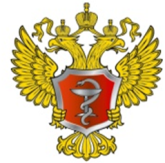 РОЛЬ ПРОФЕССИОНАЛЬНЫХ МЕДИЦИНСКИХ ОБЪЕДИНЕНИЙ В СИСТЕМЕ НЕПРЕРЫВНОГО ПРОФЕССИОНАЛЬНОГО ОБРАЗОВАНИЯ
ЗАДАЧИ ПРОФЕССИОНАЛЬНЫХ МЕДИЦИНСКИХ ОБЪЕДИНЕНИЙ
Проведение конференций, семинаров, съездов по специальности
В разработке и актуализации профессиональных стандартов и порядков оказания медицинской помощи по своей специальности
В актуализации программ повышения квалификации по своей специальности и гармонизации дополнительного профессионального образования на территории Российской Федерации в соответствии с профессиональными стандартами
В разработке высококачественных материалов для повышения квалификации специалистов (национальные руководства, клинические рекомендации (протоколы), электронные образовательные материалы, в том по специальностям, тестовые вопросы для контроля ) в системе непрерывного образования
В проведении образовательных мероприятий (конференции, семинары и иные виды)
В организации внутри общества экспертных советов для независимой оценки качества образовательных материалов и мероприятий
В назначении ответственных за развитие непрерывного медицинского образования внутри общества
Повышение квалификации по  своей специальности
ПРОФЕССИОНАЛЬНОЕ СООБЩЕСТВО ПО  МЕДИЦИНСКОЙ ИЛИ ФАРМАЦЕВТИЧЕСКОЙ СПЕЦИАЛЬНОСТИ (НКО)
Участие в разработке образовательных материалов, профессиональных стандартов,  порядков и стандартов оказания медицинской помощи, протоколов лечения
21
[Speaker Notes: Новое понятие «профессиональный стандарт» появилось в Трудовом кодексе Российской Федерации в 2012 году.
 Профессиональный стандарт - это характеристика квалификации, необходимая работнику для осуществления определенной профессиональной деятельности. Профессиональные стандарты разрабатываются профессиональными объединениями и объединениями работодателей,  координирует  работу Минтруда России.
На основании профессиональных стандартов разрабатываются должностные обязанности,  федеральные государственные образовательные стандарты, профессиональные программы дополнительного образования -программы повышения квалификации, а также иные учебные материалы. 
В настоящее время основные новации медицинского образования связаны с резким возрастанием роли профессиональных сообществ  в системе подготовке. Профессиональные сообщества  рассматриваются как объединения медицинских и фармацевтических работников, основными принципами создания и деятельности которых являются добровольность участия и самоорганизация. Их участие в обучении медицинских работников как традиционных курсов повышения квалификации так и  различных инновационных образовательных форм  только увеличивается. 
Непрерывное образование определяет рабочее место как мощную образовательную среду для индивидуального и группового обучения, а широкомасштабное ее внедрение с использованием современных образовательных технологий позволит обеспечить высокий уровень профессиональной подготовки с учетом современных требований. 
Портал по непрерывному медицинскому образованию Минздрава России является информационно-образовательным ресурсом для самостоятельной подготовки специалистов здравоохранения в системе непрерывного медицинского образования.  С каждым годом  возрастает количество пользователей в 2016 году с начала года зарегистрировалось более  5000 тысяч человек. На портале представлены образовательные мероприятия и материалы разработанные и организованные профессиональными медицинскими и фармацевтическими ассоциациями. Так только с января профессиональными сообществами было организовано более 1300  различных конференций и съездов, разработано около 500 образовательных модулей для интерактивного освоения .
Профессиональные сообщества принимают участие в разработке и актуализации профессиональных стандартов и порядков оказания медицинской помощи по своей специальности , в актуализации программ повышения квалификации по своей специальности и гармонизации дополнительного профессионального образования на территории Российской Федерации в соответствии с профессиональными стандартами, в разработке высококачественных материалов для повышения квалификации специалистов (национальные руководства, клинические рекомендации (протоколы), электронные образовательные материалы, в том по специальностям, тестовые вопросы для контроля ) в системе непрерывного образования, в проведении образовательных мероприятий (конференции, семинары и иные виды), в организации внутри общества экспертных советов для независимой оценки качества образовательных материалов и мероприятий, в назначении ответственных за развитие непрерывного медицинского образования внутри общества.]
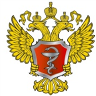 ПЕРИОД ВХОЖДЕНИЯ В  СИСТЕМУ НЕПРЕРЫВНОГО МЕДИЦИНСКОГО И ФАРМАЦЕВТИЧЕСКОГО ОБРАЗОВАНИЯ (2016 - 2020 ГГ)
С 1 января 2016 по 1 января 2021 года вариант вхождения специалиста в систему непрерывного образования зависит от срока «последней» сертификации или аккредитации
Если после 1 января 2016 года -
 формируют и осваивают пятилетний индивидуальный план обучения
Если до 1 января 2016 года –
 формируют и осваивают индивидуальный план обучения на период менее 5 лет
Компоненты индивидуального плана
Программы  повышения квалификации
Образовательные мероприятия
очные
заочные
Могут быть реализованы (разработаны) профессиональными некоммерческими организациями
конференции, 
семинары, 
мастер-классы и т.д.
интерактивные образовательные модули
не менее 250 часов за 5 лет
не менее 144 часов за период
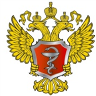 ПЯТИЛЕТНИЙ ПЕРИОД ОБУЧЕНИЯ В РАМКАХ НЕПРЕРЫВНОГО ОБРАЗОВАНИЯ
Сертификация/
… аккредитация
Профессиональная деятельность в течение 5 лет
Индивидуальный пятилетний план обучения (не менее 250 часов)
≥ 50 часов
≥ 50 часов
≥ 50 часов
≥ 50 часов
≥ 50 часов
Программы повышения квалификации непрерывного образования
Образовательные мероприятия
≥ 36 часов
≤ 14 часов
Периодическая  аккредитация
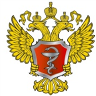 edu.rosminzdrav.ru
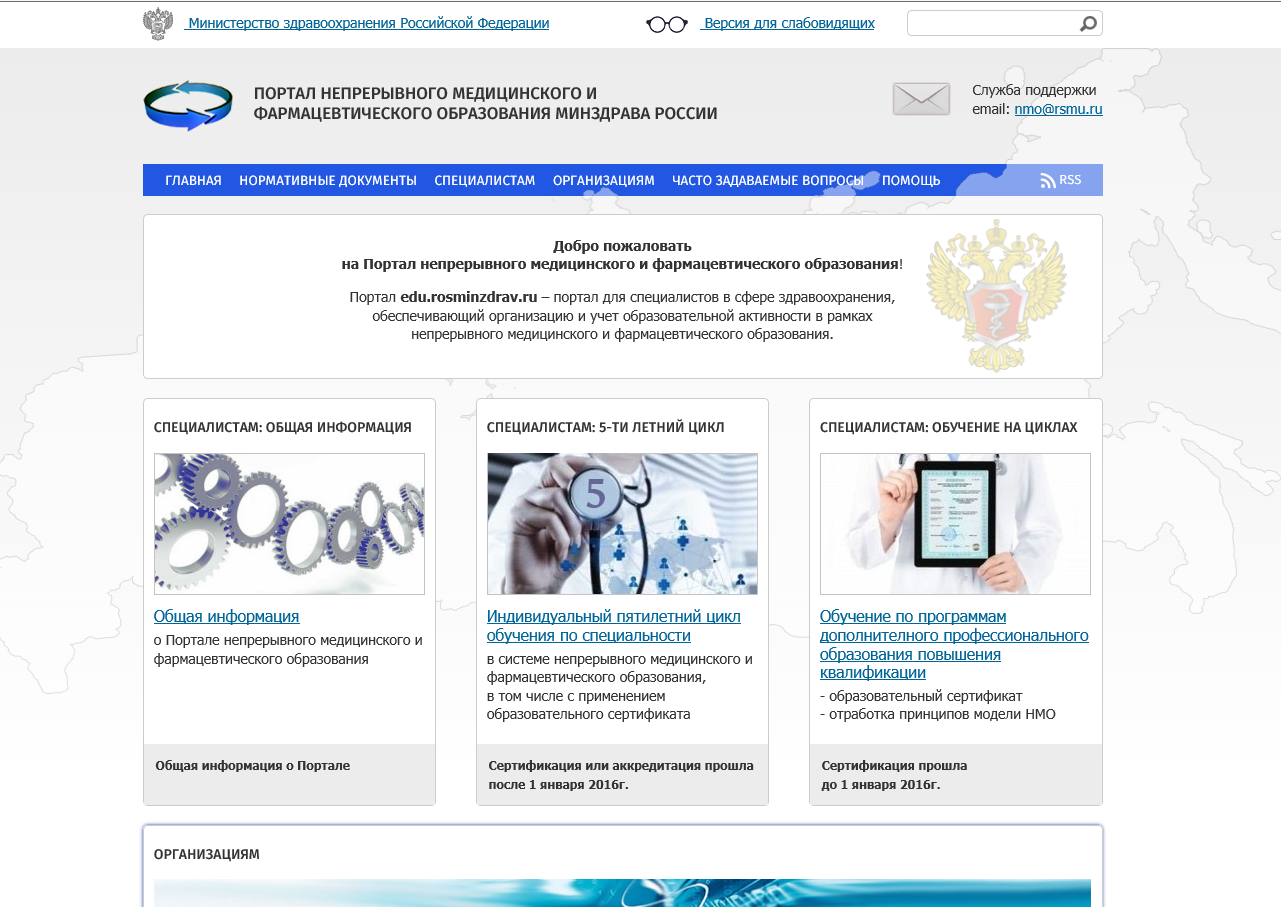 24
© Семенова Т.В., 2016
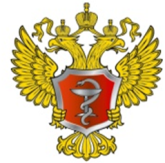 КОНТЕНТ EDU.ROSMINZDRAV.RU, В РАЗРАБОТКЕ (РЕАЛИЗАЦИИ) КОТОРОГО УЧАСТВУЮТ ПРОФЕССИОНАЛЬНЫЕ НЕКОММЕРЧЕСКИЕ ОРГАНИЗАЦИИ
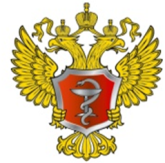 РЕАЛИЗАЦИЯ ОЧНЫХ ОБРАЗОВАТЕЛЬНЫХ МЕРОПРИЯТИЙ
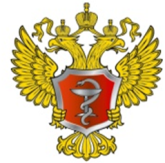 РАЗРАБОТКА ИНТЕРАКТИВНЫХ ДИСТАНЦИОННЫХ МОДУЛЕЙ
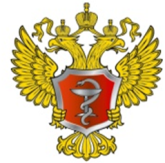 ОБРАЗОВАТЕЛЬНЫЕ МЕРОПРИЯТИЯ EDU.ROSMINZDRAV.RU, ДЛЯ СПЕЦИАЛИСТОВ, ВСТУПАЮЩИХ В НЕПРЕРЫВНОЕ ОБРАЗОВАНИЕ С ОКТЯБРЯ 2016 ГОДА
16 специальностей, по которым разработаны 
более 14 интерактивных образовательных модулей, включая ЭОК-КР
По 30 специальностям запланированы очные образовательные мероприятия 
до окончания 2016 года, из них по стоматологии общей практики 7, по фармации - 0